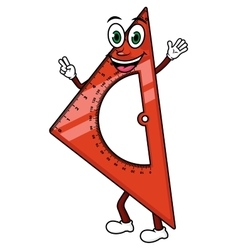 Математика
2 клас. Розділ 3. Додавання і віднімання двоцифрових чисел
Урок 44
Додавання та віднімання двоцифрових чисел без переходу через десяток. Поділ трикутників на фігури двома відрізками.
Налаштування на урок
Урок буде цікавим
Як ти відчуваєш, яким буде урок? 
Вибери позначку відповідного кольору світлофора.
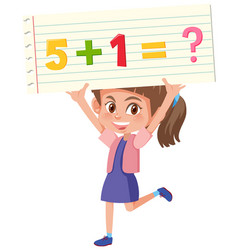 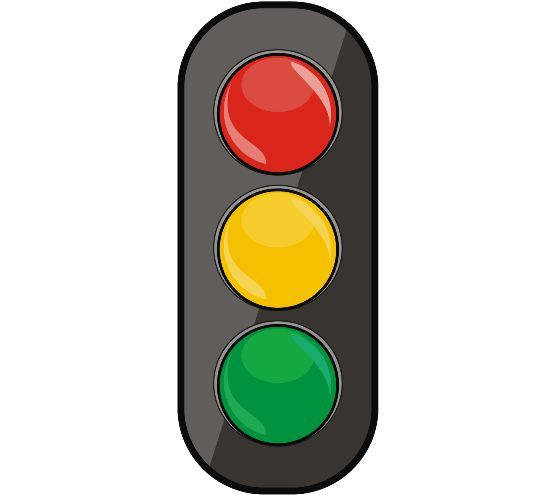 І сувора, й солов’їна
Математики країна.
Праця тут іде завзята,
Вмій лиш спритно працювати.
Урок буде нудним
Урок буде швидким
План уроку
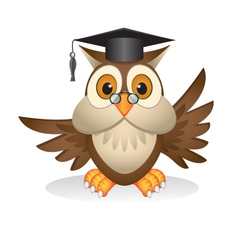 Усний рахунок
39-13-13-13=
0
Відніми від числа 39 число 13 три рази
Склади вирази за схемою обчисли їх
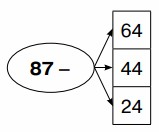 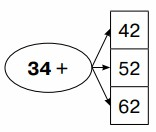 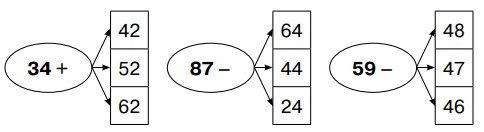 23
11
76
86
43
12
63
96
13
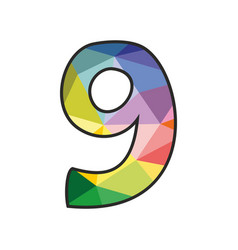 33
39
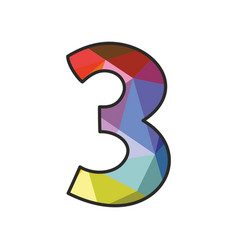 Використовуючи цифри 3 та 9 утвори двоцифрові числа. Запиши їх.
93
99
Підручник.
Сторінка
58
Запиши й обчисли вирази
32
Число 84 зменш на різницю чисел 56 і 23
52
84 – (56 – 24) =
44
Від числа 97 відніми суму чисел 31 і 13
53
97 – (31 + 13) =
11
Число 62 збільш на різницю чисел 77 і 66
73
62 + (77 – 66) =
66
До числа 33 додай суму чисел 22 і 44
99
33 + (22 + 44) =
Який букет дорожчий? На скільки гривень дорожчий?
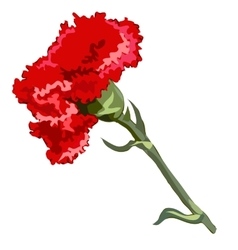 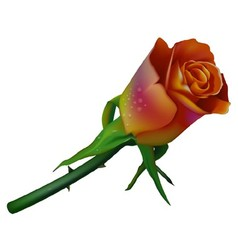 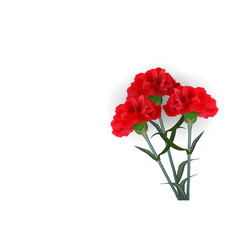 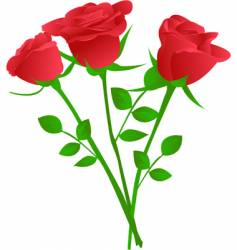 12 грн
23 грн
69
23+23+23=
36
12+12+12=
69-36 =
33
Підручник.
Сторінка
58
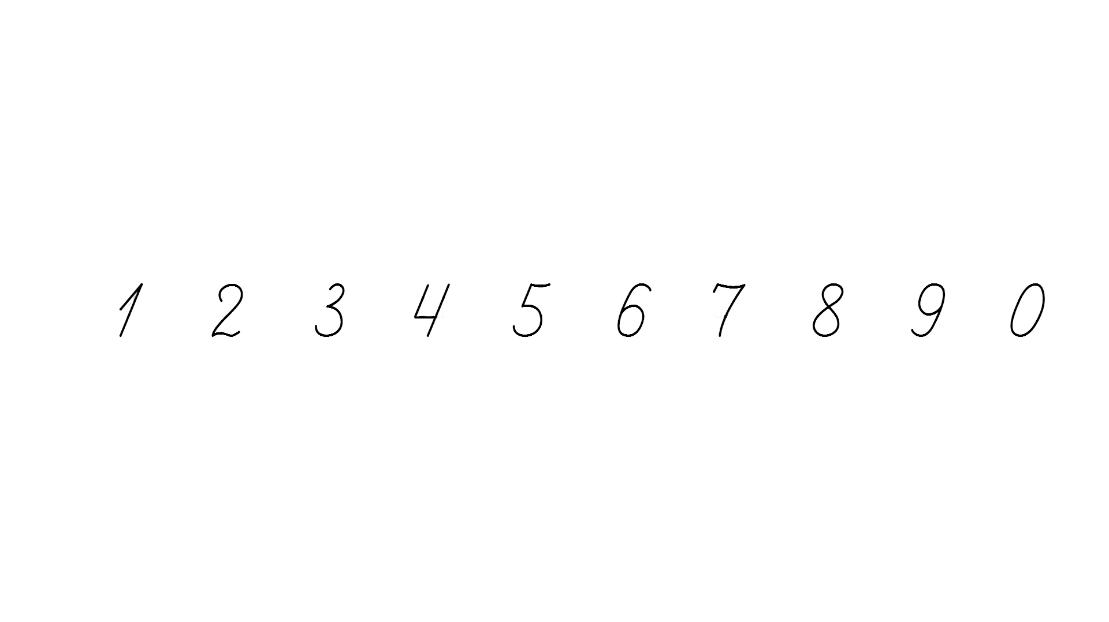 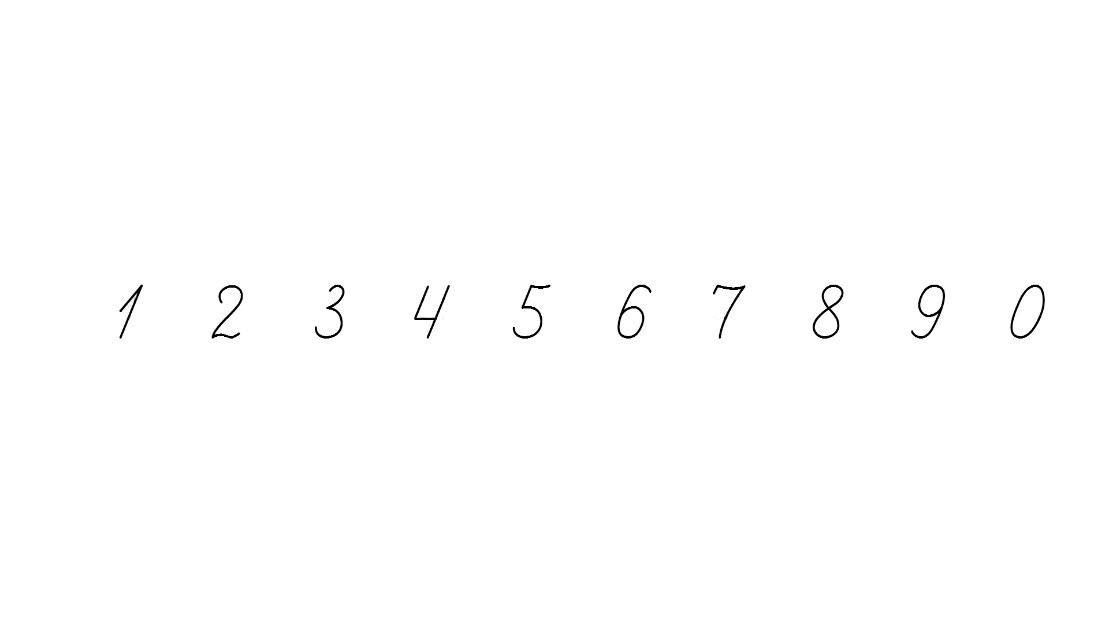 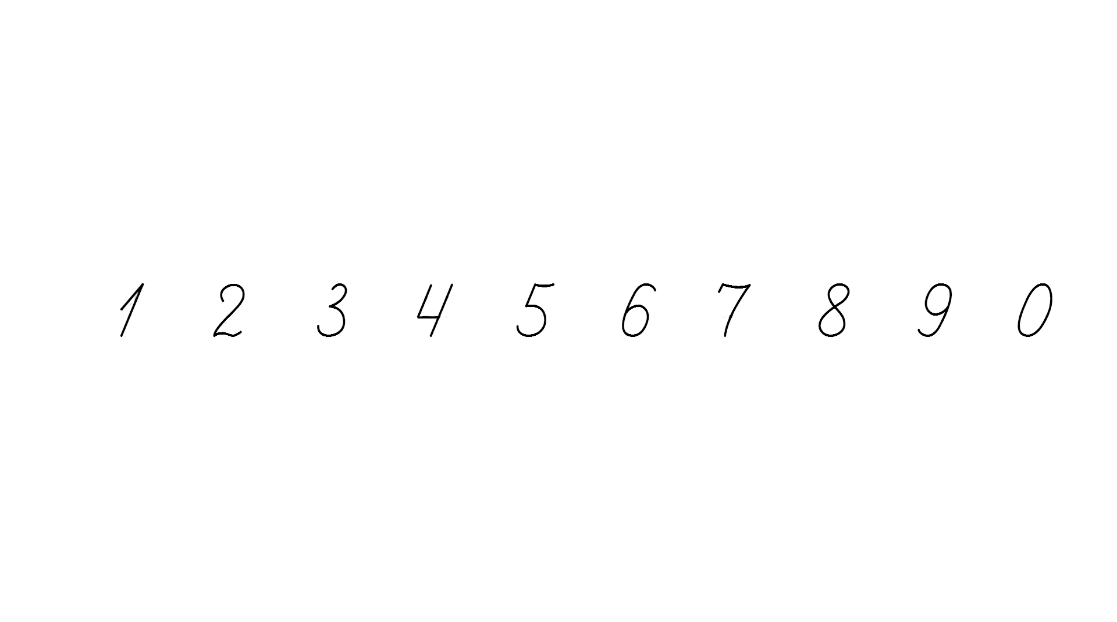 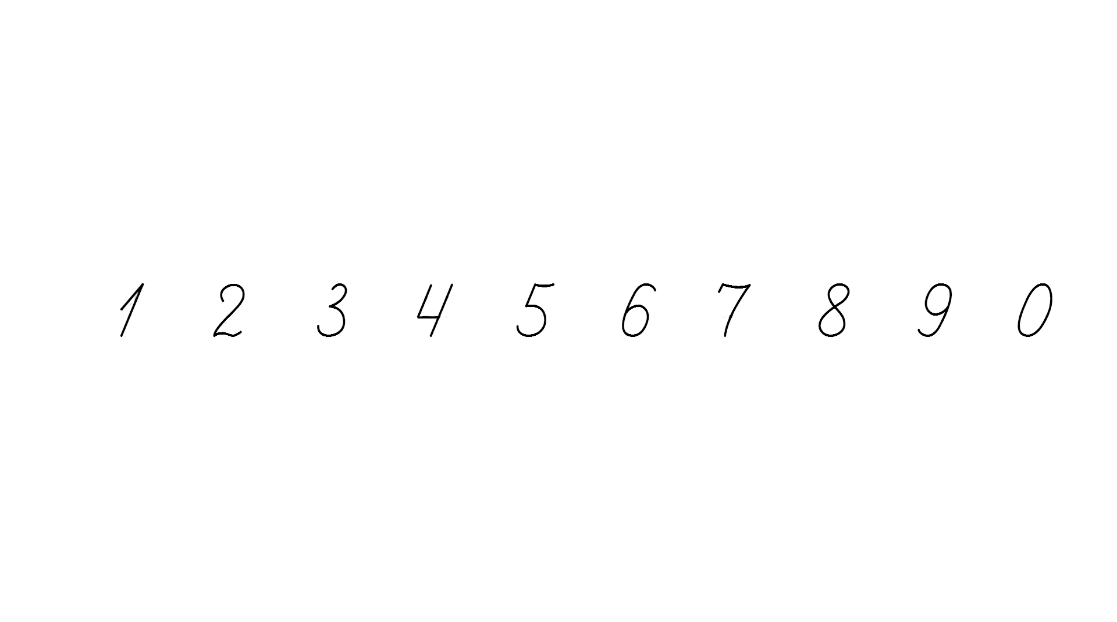 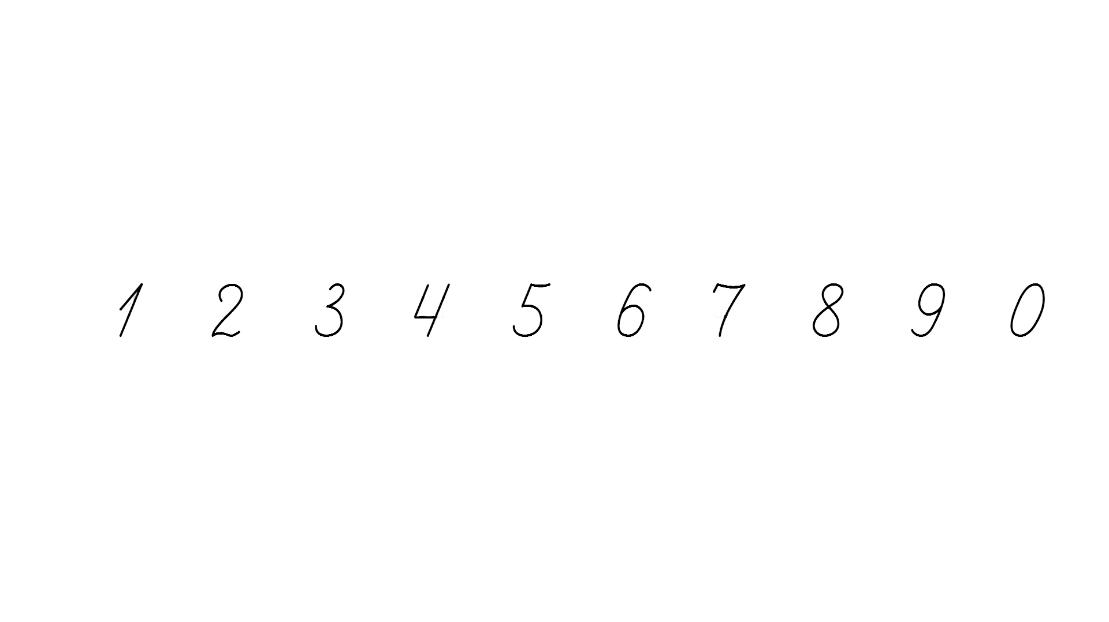 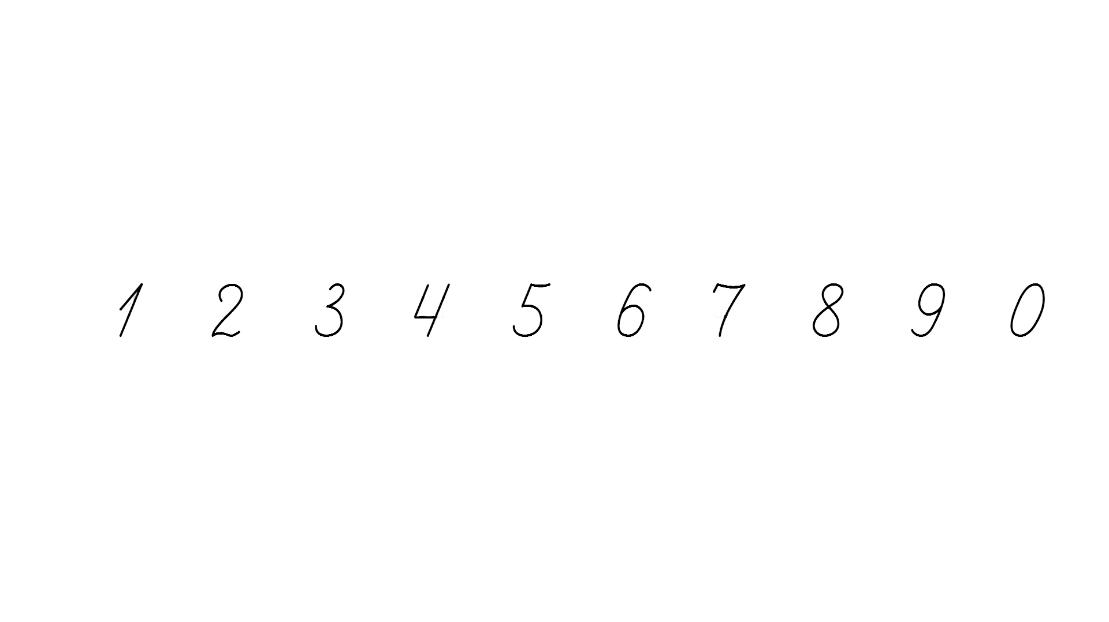 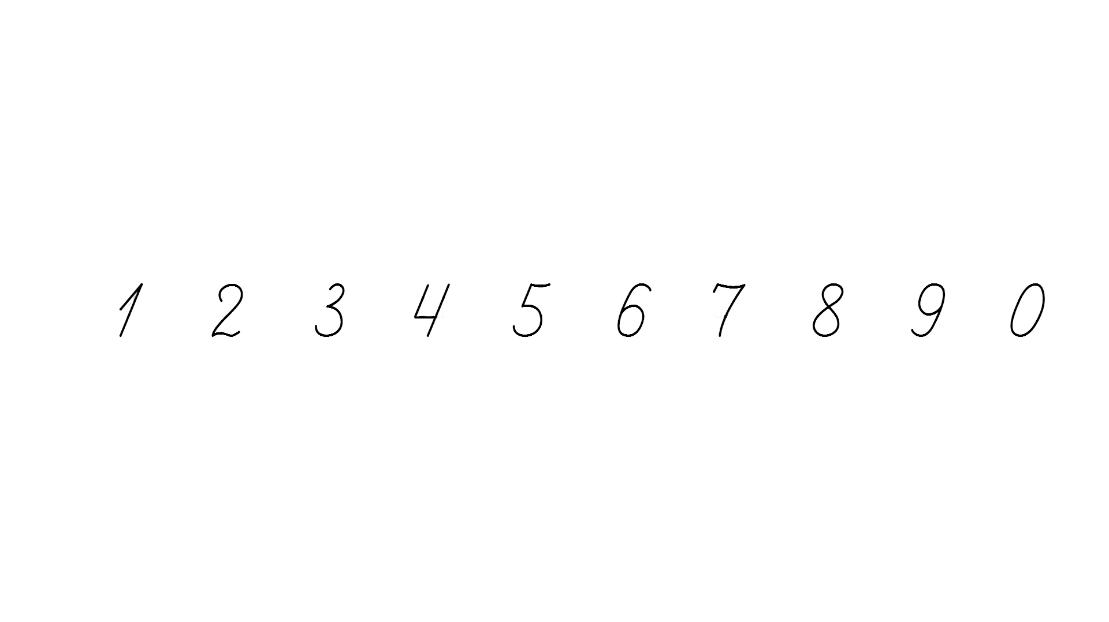 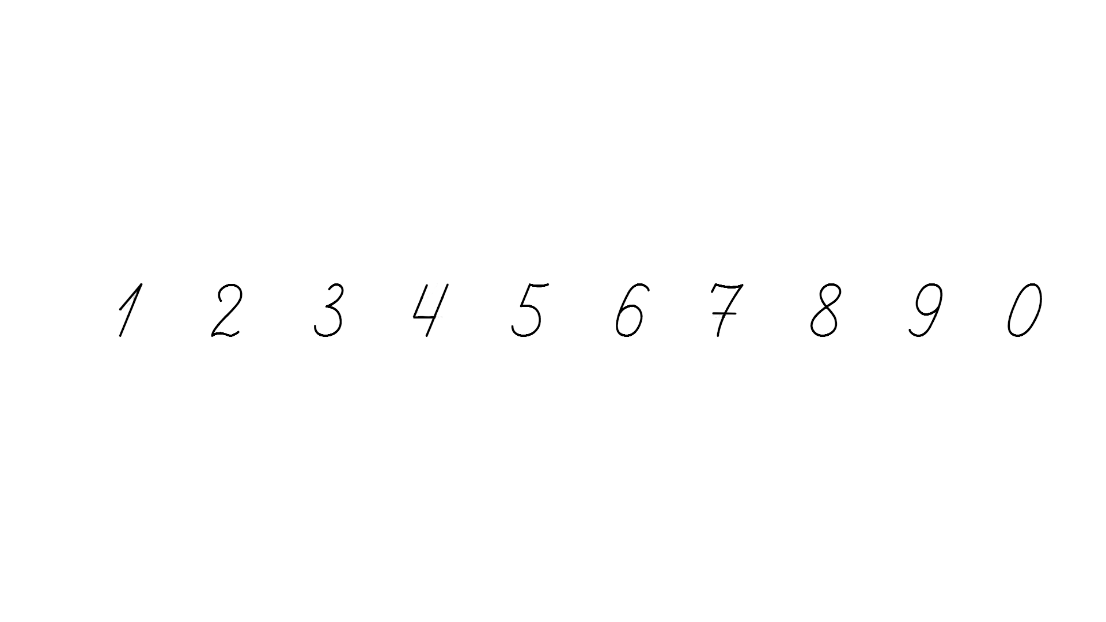 Розв’яжи задачу 338 (усно)
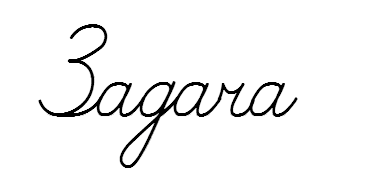 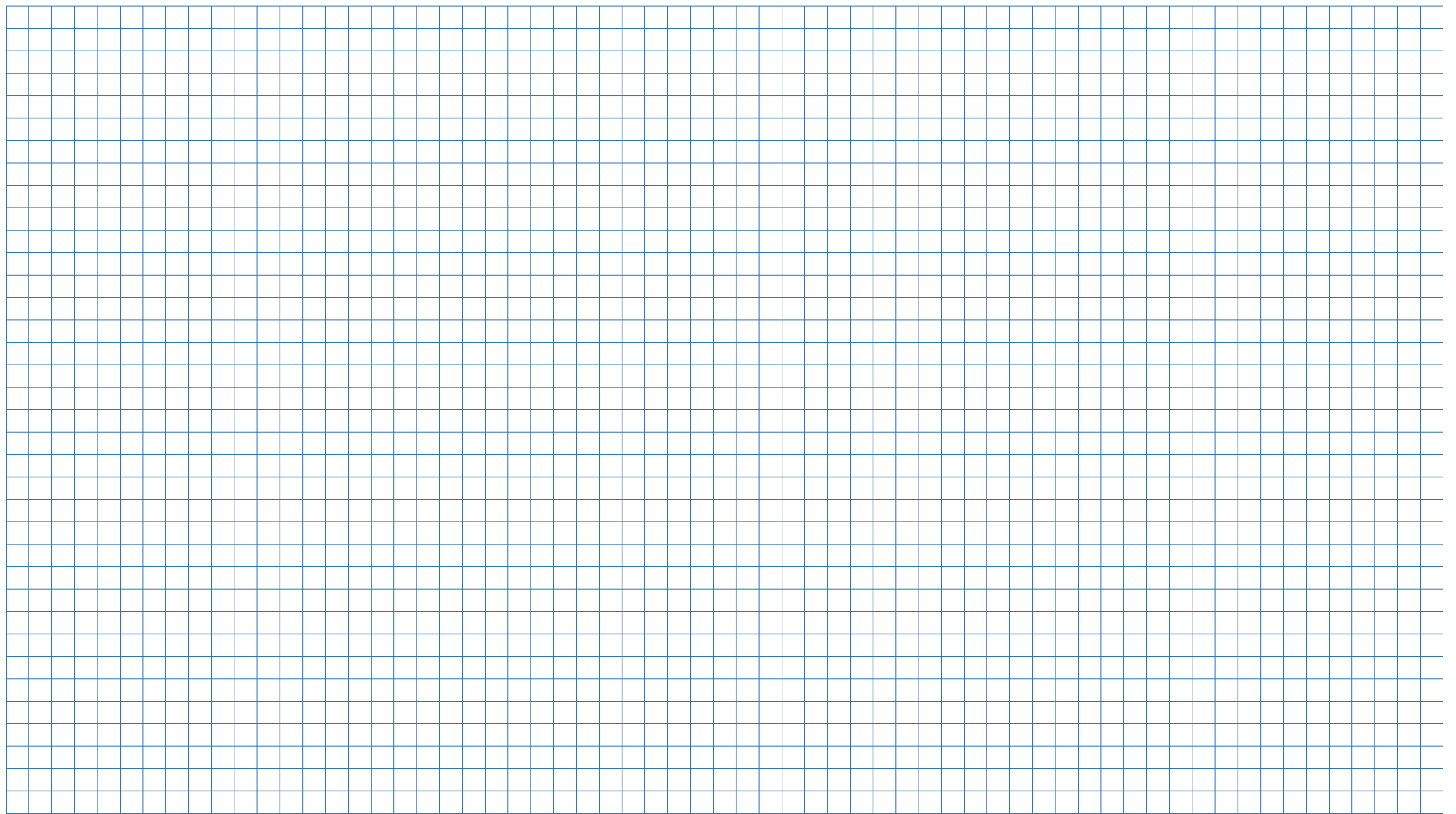 У двох пакетах по 23 горіхи, а в третьому – стільки, скільки у двох пакетах разом. Скільки горіхів у третьому пакеті?
І – 23 г.

ІІ – 23 г.
ІІІ– ? г.
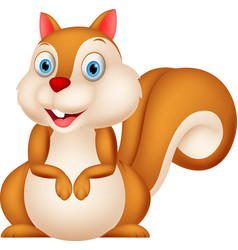 23 + 23 =
46 (г.)
Відповідь: 46 горіхів у ІІІ пакеті.
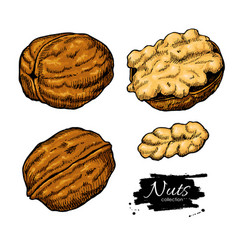 Підручник.
Сторінка
59
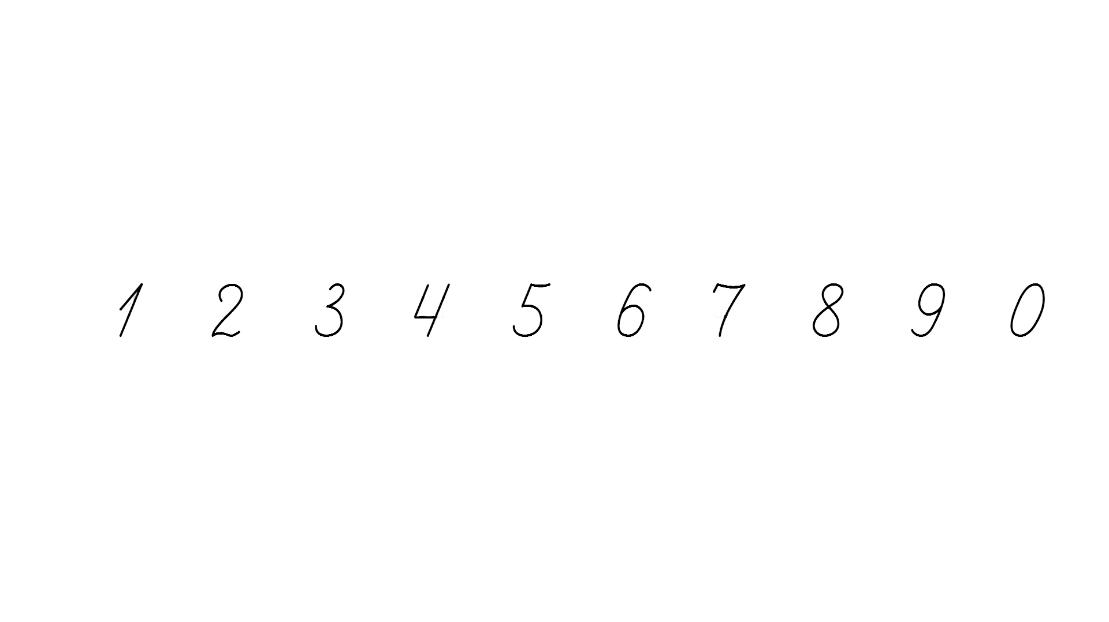 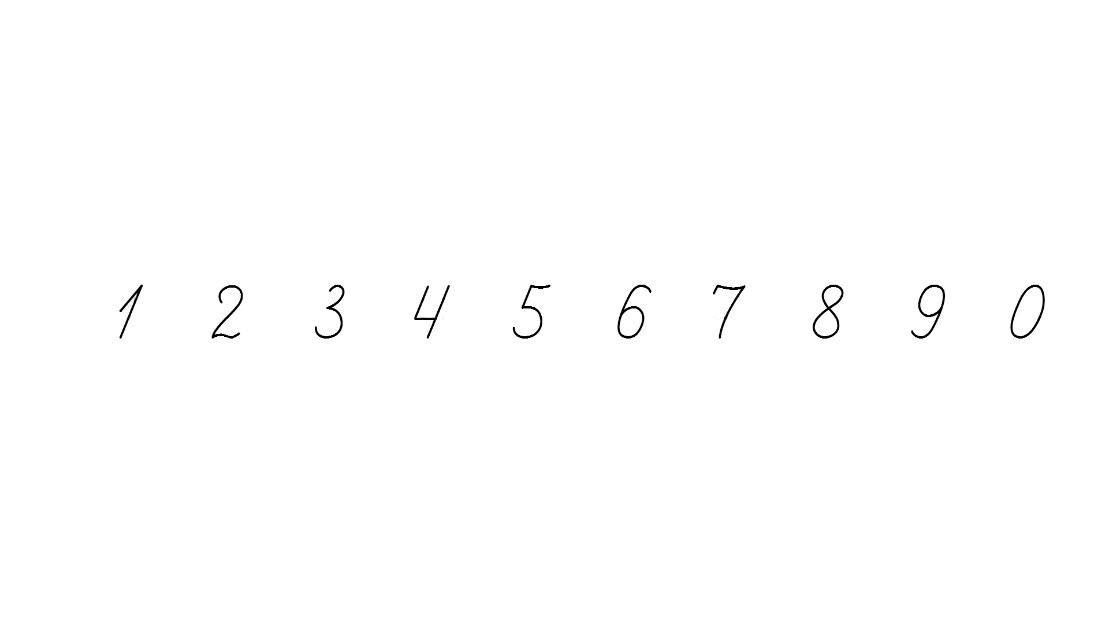 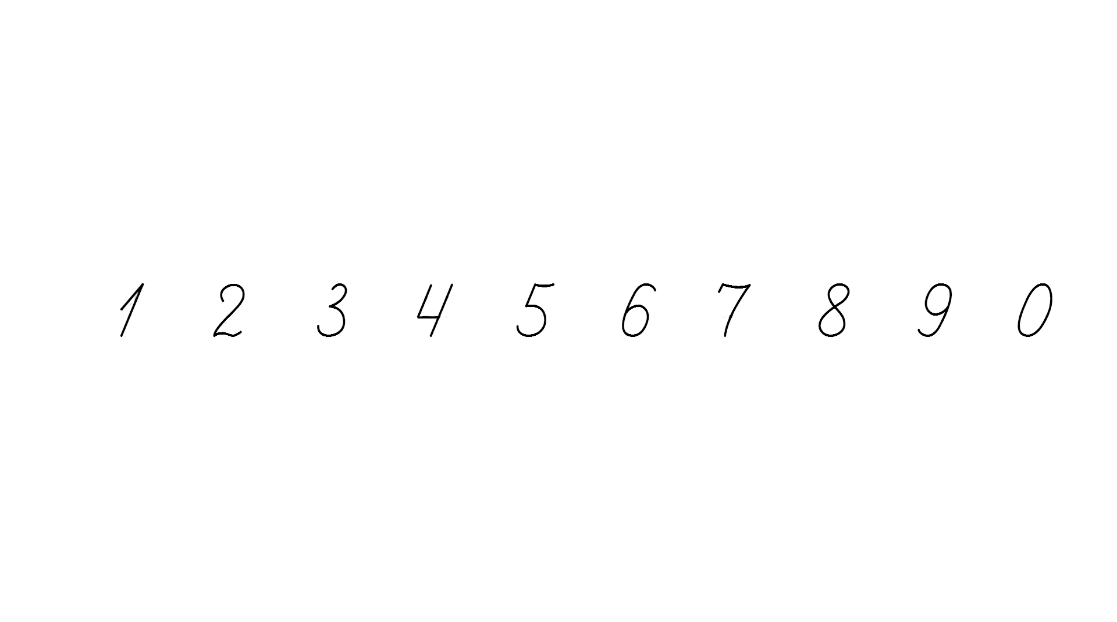 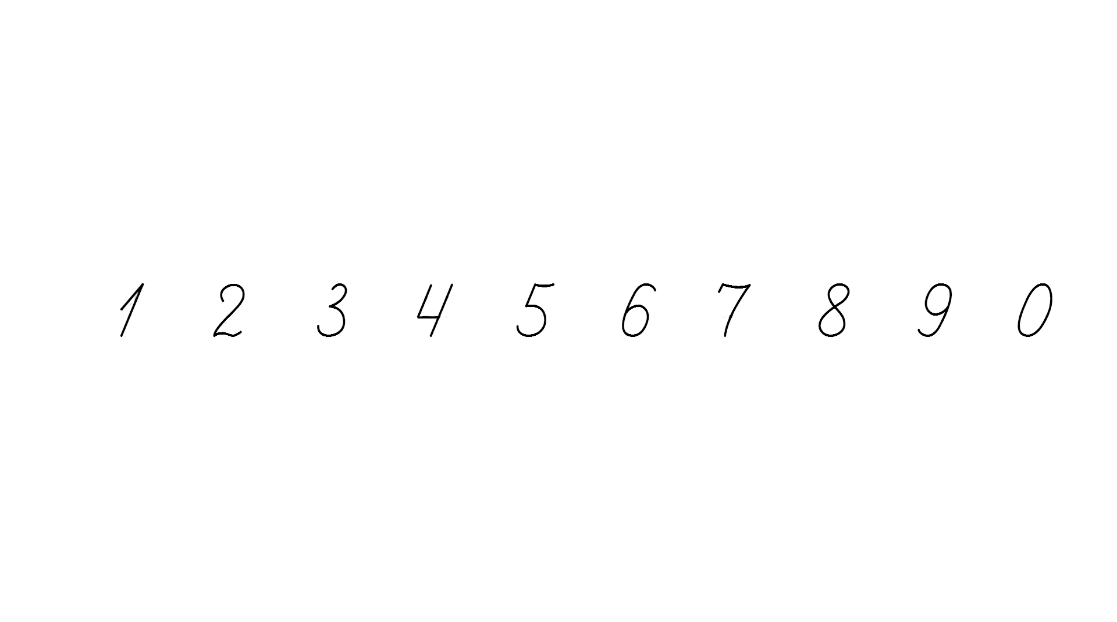 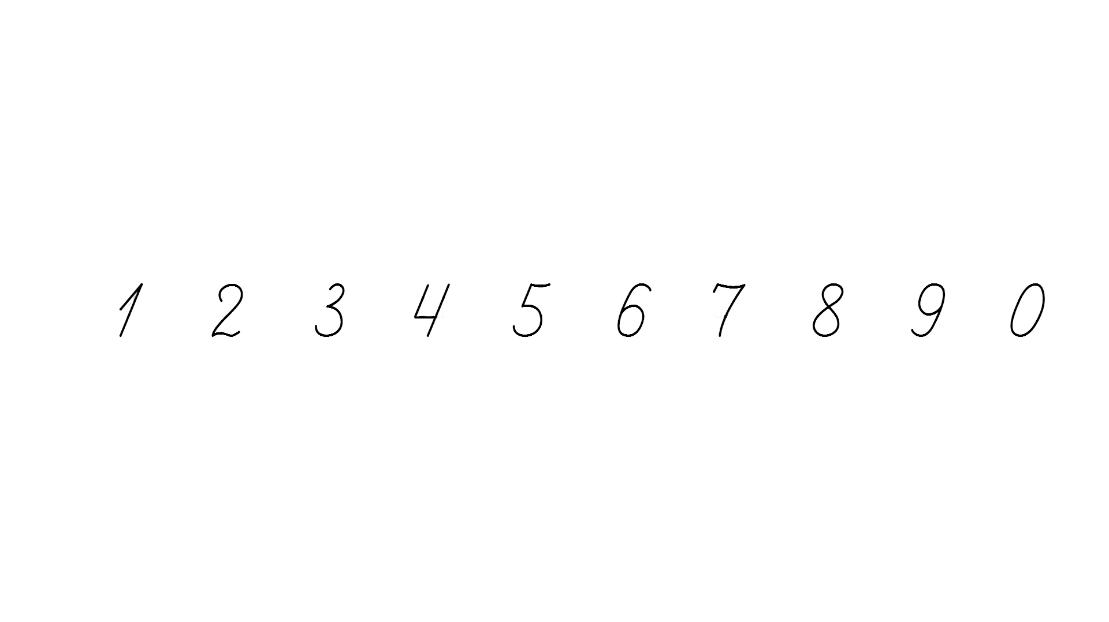 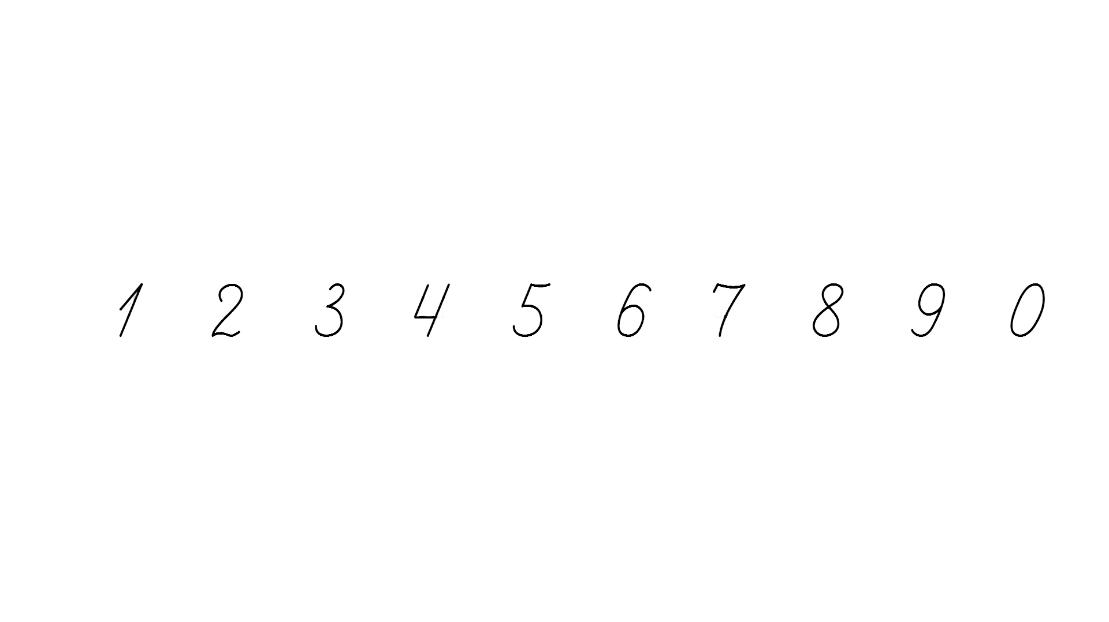 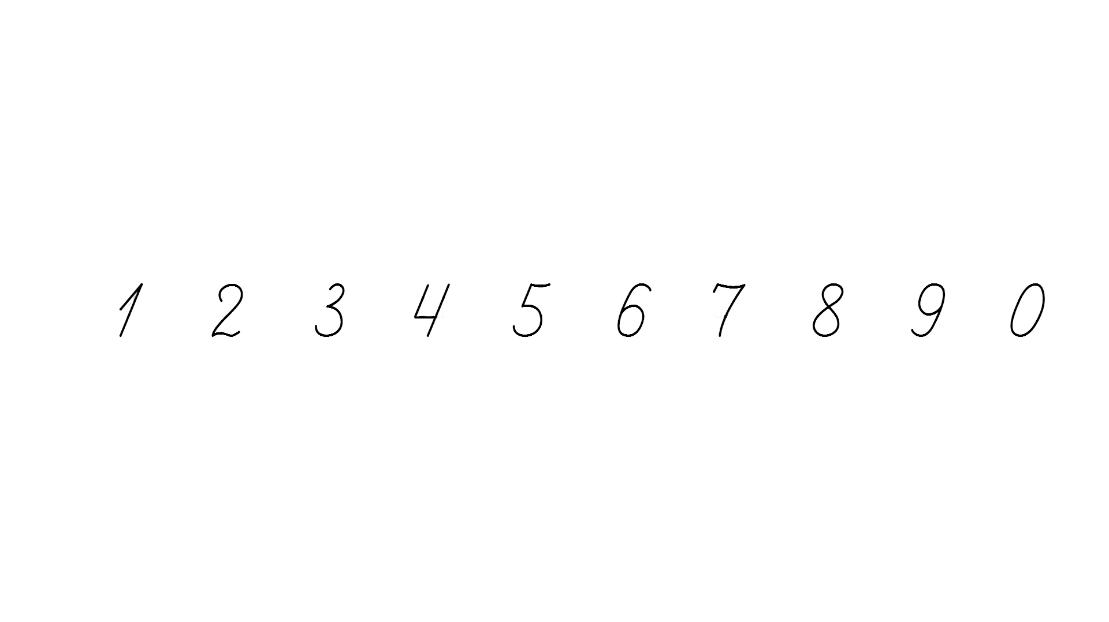 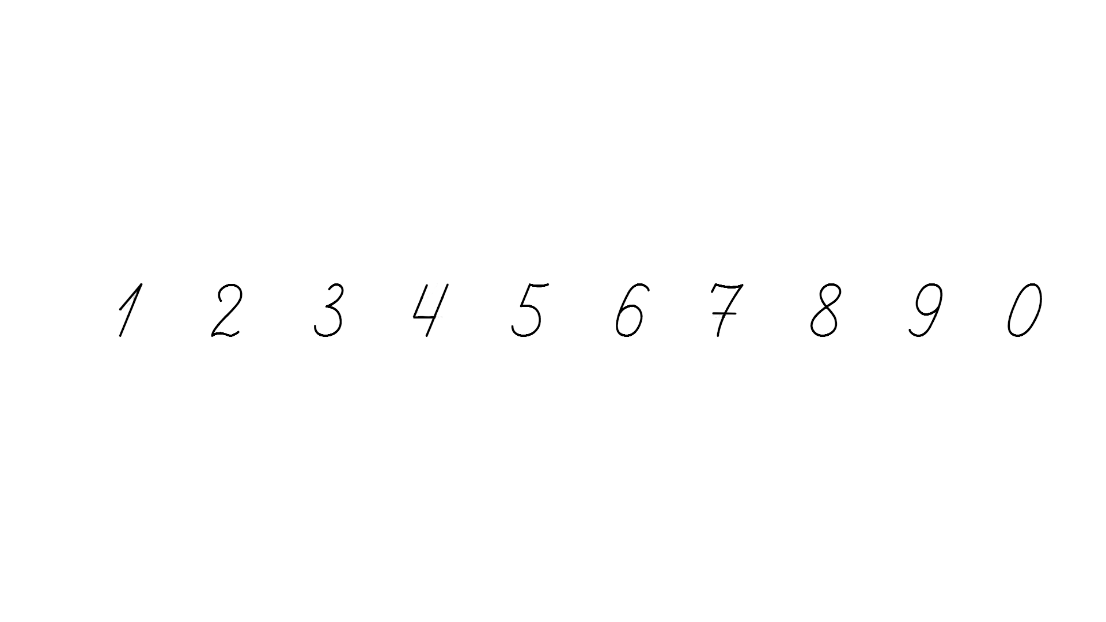 Розв’яжи задачу 339
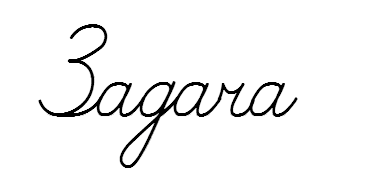 Тарас під час ранкової зарядки зробив 8 вправ, його сестра на 2 вправи менше, а їхній тато зробив стільки вправ, скільки діти зробили разом. Скільки вправ зробив тато?
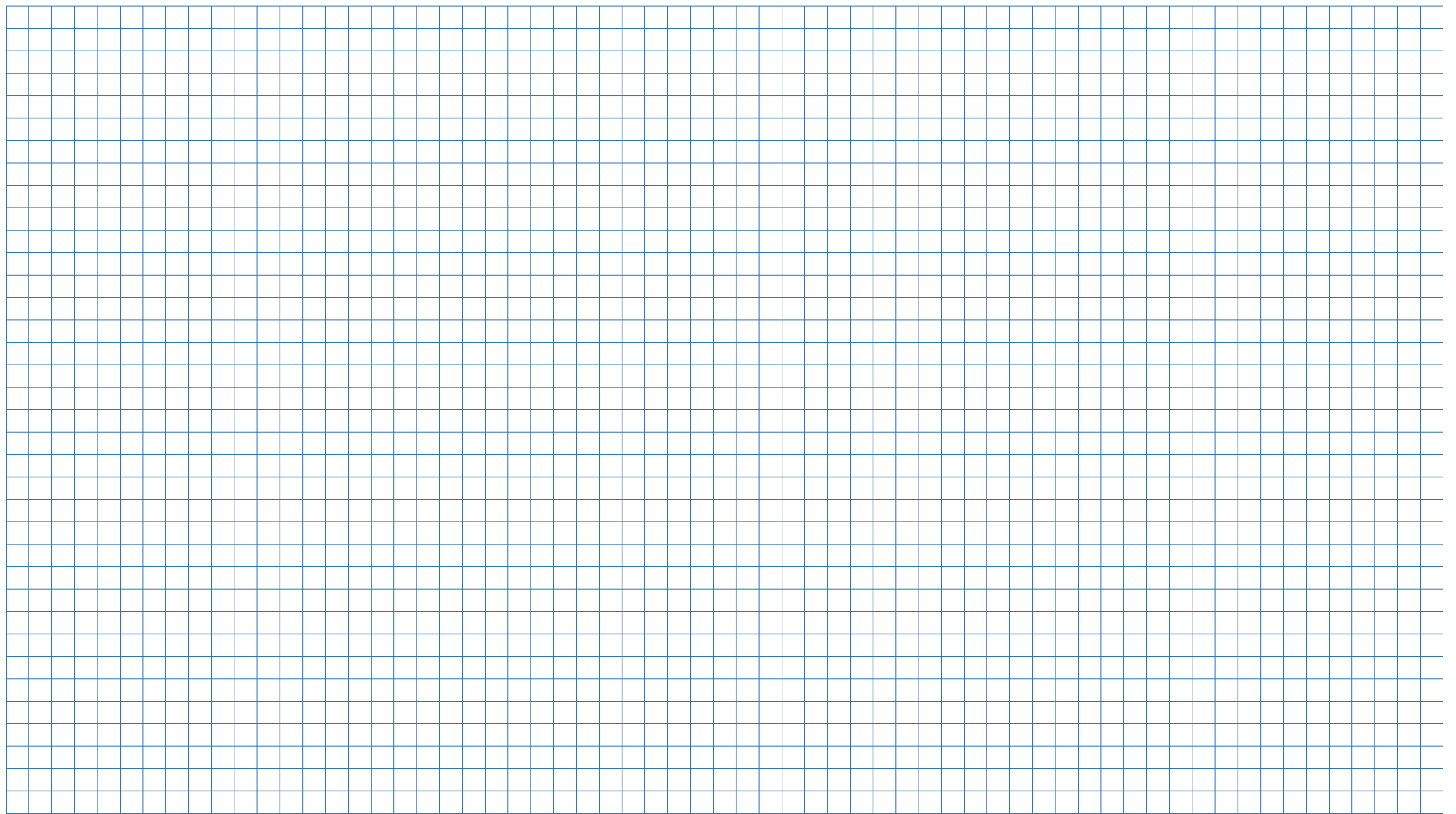 Т – _ впр.

С – ?, на _ впр.<
Т – _ впр.
8
2
?
6 (впр.) зробила сестра.
1)  8 – 2 =
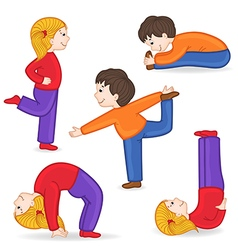 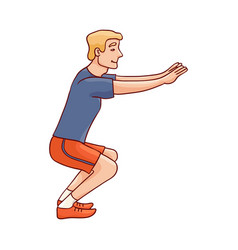 14 (впр.)
2)  8 + 6 =
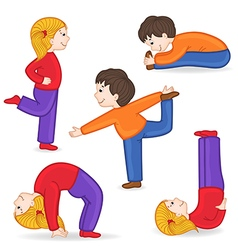 Відповідь: 14 вправ зробив тато.
Підручник.
Сторінка
59
Розглянь трикутники
На скільки фігур поділено кожний трикутник двома відрізками? Назви ці фігури.
Підручник.
Сторінка
59
Рефлексія
Як ти відчуваєш, на скільки добре ти засвоїв/ла тему уроку? 
Вибери позначку відповідного кольору світлофора.
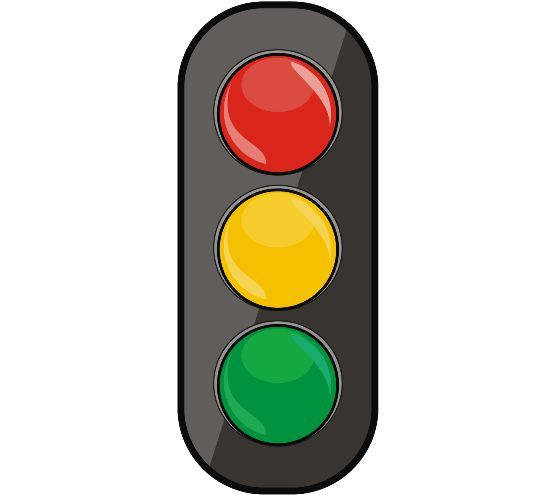 ЧЕРВОНИЙ  - Стоп! Мені потрібно вивчити це знову.
ЖОВТИЙ – Мені потрібна допомога
ЗЕЛЕНИЙ – Мені все зрозуміло